الوقاية من سرطان الثدي
أ.د/ نادية الديب
أستاذ و رئيس قسم علاج الأورام
كلية الطب – جامعة الأسكندرية
سرطان الثدي
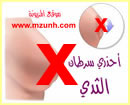 سرطان الثدي
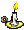 سرطان الثدي يصيب كلاً من النساء والرجال ولكن حدوثه عند النساء بنسبة أكبر. حيث يشكل نسبة 28% من إجمالي حالات السرطان المكتشفة في العالم. 
 يعتبر هذا السرطان من أهم الأمراض التي تؤدي الى الوفاة بين الإناث.
سرطان الثدي
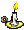 حوالي مائة وثمانون ألف حالة جديدة لسرطان الثدي ، وأكثر من أربعون ألف حالة وفاة بسبب هذا السرطان سنويا . وتشير الإحصاءات الأمريكية إلى أن واحدة من كل ثمانية أو عشرة نساء تصاب بسرطان الثدي.
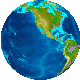 سرطان الثدي
توصلت دراسات علمية إلى أن 6ر13 امرأة  تصاب بسرطان الثدي من بين كل مائة ألف امرأة0
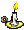 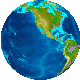 سرطان الثدي
اكتشاف سرطان الثدي مبكرا وعلاجه
 مبكرا يؤدي في أغلب الأحيان
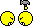 للشفاء التام
سرطان الثدي
اكتشاف سرطان الثدي متأخرايعني 
تفشي المرض في الجسم بنسبة
كبيرة ويصبح
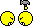 علاجه صعبا
سرطان الثدي
ثلثي الحالات المصابة بسرطان الثدي يتم تشخيصها في مراحل متقدمة والثلث الباقي في مراحل مبكرة .
الظواهر التي يسببها الورم:
أول ما يشير الداء له هو ظهور كتلة في الثدي تكتشفه المريضة بنفسها وعادةً تكون الكتلة غير مؤلمة . 
سيلان دموي أو مصلي  من الحلمة
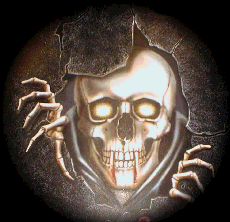 الظواهر التي يسببها الورم:
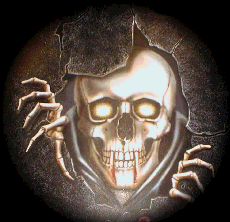 إنكماش في الجلد ويصبح فوق
 الورم يشبه قشر البرتقال . 
تضخم الغدد الليمفاوية (العقد) وخاصة تحت الإبط.
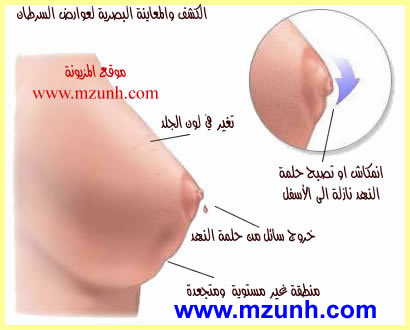 الانتقالات المتوقعة للورم:
العقد (الغدد الليمفاوية) الإبطية. عقد (الغدد الليمفاوية) الثدي الداخلية عقد (الغدد الليمفاوية)  فوق الترقوية الرئتين _الكبد_ العظم _المبيض_ الدماغ
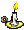 العوامل التي تساعد في حدوث سرطان الثدي:
السن : تزيد احتمال الإصابة كلما زاد سن المرأة. 
التاريخ المرضي للعائلة: يزيد احتمال حدوث سرطان الثدي إذا أصيب أحد أقارب المرأة ( أم، أخت، أو بنت) به. 
علاقة سرطان الثدي بالحمل: يكثر احتمال الإصابة عند المرأة التى تحمل بالطفل الأول لها بعد سن الثلاثين أو التي لم تحمل أبدا.
العوامل التي تساعد في حدوث سرطان الثدي:
عوامل أخرى:
 السمنة : يمكن أن يزيد احتمال حدوثه اذا زاد وزن المرأة 40% عن الوزن المثالي.
الأدوية .
عدم الإرضاع الطبيعي.
استعمال الحبوب المانعة للحمل لفترة طويلة.
العوامل التي تساعد في حدوث سرطان الثدي:
ابتداء الدورة الشهرية قبل سن الثانية عشرة .
استمرار الدورة الشهرية لما بعد سن الخمسين. 
وجود أنواع أخرى من الأورام مثل سرطان المبيض، الرحم أو القولون. 
 وجود سرطان سابق في أحد الثديين خاصة إذا حدث ذلك قبل انقطاع الطمث .
 داء السكري.
الفحص الدوري للثدي
هو ضرورة أساسية لإقلال العواقب الوخيمة ويشمل على: 
الفحص الذاتي : يكتشف هذا الفحص السرطان بنسبة حوالي 25% ويكون إجراءه شهرية من قبل السيدة. 
الفحص السريري : يكتشف هذا الفحص السرطان بمعدل حوالي 40% ويكون سنويا ويتم من قبل الطبيب أثناء الفحص العام .
الفحص الدوري للثدي
الفحص الشعاعي (الماموجرام) :
يكتشف هذا الفحص السرطان بنسبة حوالي 90% .ويكون سنويا ويتم من قبل الطبيب الاستشاري للأشعة. هذا الفحص الدوري مهم جدا وهو أفضل الفحوصات الدورية ويفضل أن يبدأ به من سن 35-39 سنة كقاعدة أولية . وعند سن 40 سنة وبعدها يجب إجراء هذا الفحص (الماموجرام) كل سنة.
الفحص الذاتي
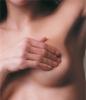 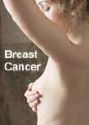 الفحص الدوري للثدي
الفحص الشعاعي (الماموجرام) :
يكتشف هذا الفحص السرطان بنسبة حوالي 90% .ويكون سنويا ويتم من قبل الطبيب الاستشاري للأشعة. هذا الفحص الدوري مهم جدا وهو أفضل الفحوصات الدورية ويفضل أن يبدأ به من سن 35-39 سنة كقاعدة أولية . وعند سن 40 سنة وبعدها يجب إجراء هذا الفحص (الماموجرام) كل سنة.
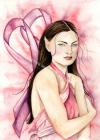 كيف تفحصين ثدييك؟
هناك طريقة بسيطة من ثلاث خطوات تساعدك على فحص ثدييك ، وبالتالي اكتشاف أي ورم في مرحلة مبكرة يمكن معها معالجته والشفاء منه بإذن الله.
الفحص الذاتي للثدي
الخطوة الثالثة - خلال الاستلقاء
الخطوة الثانية - أمام المرآة
الخطوة الاولى - عند الاستحمام
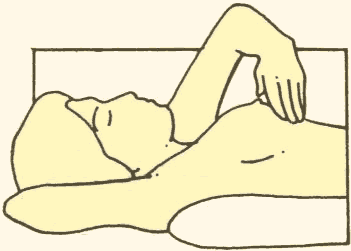 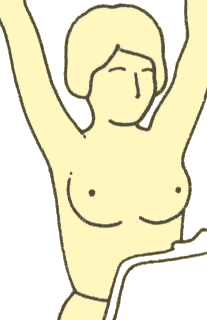 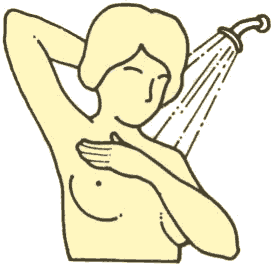 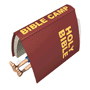 الخطوة الأولى:
افحصي ثدييك خلال الاستحمام والجلد مازال رطبا وذلك بوضع يدك والأصابع مبسوطة فوق الثدي ، وأجري حركات لطيفة فوق كل جزء من أجزاء الثدي ، افحصي ثديك الأيسر بيدك اليمنى ، ودلكي الأيمن بيدك اليسرى ، تحرى وتقصى كل كتلة تورم أو أي ثخانة في الجلد.
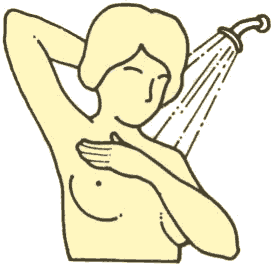 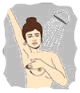 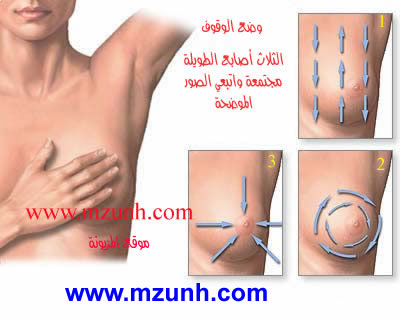 الخطوة الثانية:
ارفعي ثدييك وأنت أمام المرآة بجعل يديك مرفوعتين عاليا فوق رأسك. لاحظي إن كان هناك أي تبدل في شكل الثدي ، تورم ، أو انكماش في الجلد أو تبدلات في شكل الحلمة.
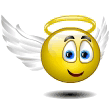 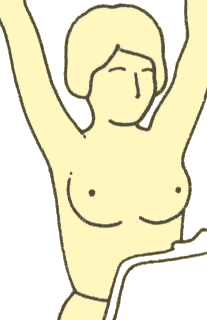 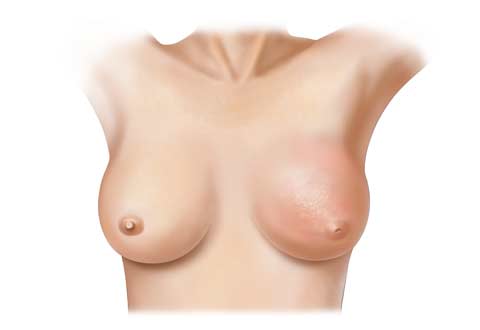 الخطوة الثانية:
ضعي يديك على خاصرتيك واضغطي نحو الأسفل لكي تتقلص عضلات صدرك ، وأعلمي يا سيدتي أن هناك احتمالا لعدم تشابه الثديين عند معظم النساء وهذا شئ طبيعي .
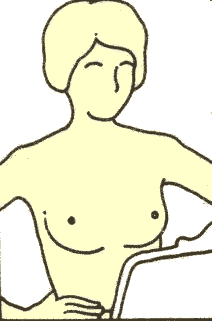 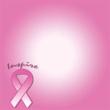 عندما تفحصين ثدييك بصورة دورية ، فانك تصبحين قادرة على معرفة الشكل الطبيعي بالنسبة لك ، وبالتالي سيكون عندك الثقة التامة بفحص
الخطوة الثالثة:
افحصي الثدي الأيمن بوضع وسادة أو منشفة تحت كتفك الأيمن ويدك اليمنى خلف رأسك ، ثم ابسطي يدك اليسرى فوق ثديك الأيمن وامسحي بها الثدي بشكل دائري مع ضغط خفيف من الخارج ونحو المركز باتجاه الحلمة دون أن تتركي أي جزء دون فحص ، وهذا يحتاج على الأقل لثلاث حركات دائرية
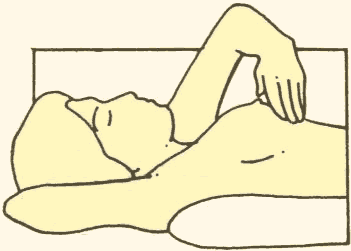 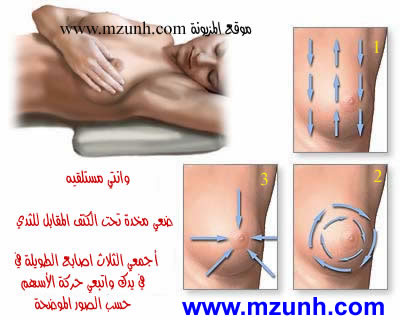 الخطوة الثالثة:
ثم افحصي الثدي الأيسر بوضع وسادة أو منشفة تحت كتفك الأيسر ويدك اليسرى خلف رأسك ، واستعملي يدك اليمنى في فحص ثديك الأيسر بنفس التي فحصت بها ثديك الأيمن باستعمال يدك اليسرى .
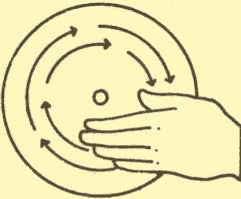 الخطوة الثالثة:
في نهاية الفحص قومي بالضغط على الحلمتين بلطف بين أصبعي السبابة والإبهام ولاحظي خروج أي إفراز مائي أو دموي . وفي حالة حصول هذا أخبري طبيبك فورا بذلك.
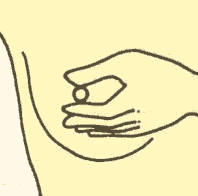 الصورة الإشعاعية للثدي
(المامجرام):
تجري الصورة الإشعاعية لرؤية الأجزاء الداخلية للثدي تؤخذ أول صورة للمرأة عند سن يتراوح بين 35 و39 سنة مرة كل سنة أو سنتين.
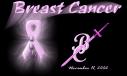 إن أفضل وقت لفحص الثديين هو في اليوم السادس أو السابع من العادة الشهرية حيث يختفي التورم والألم من الثديين أما بعد سن اليأس فيمكنك فحص ثدييك في أول يوم من كل شهر ، أما بعد استئصال الرحم فاسألي طبيبك عن أفضل وقت لفحص ثدييك.
ما هو أفضل وقت لفحص ثدييك؟
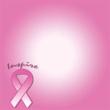 ما العمل في حالة اكتشافك كتلة في الثدي
 أو ثخانةفي جلد الثدي؟
ومن العوامل التي تحد من الخطورة :
الإرضاع الطبيعي بعد الولادة إذ  أكد علماء بريطانيون أن الرضاعة الطبيعية تحد من خطر إصابة النساء بسرطان الثدي .
ومن العوامل التي تحد من الخطورة :
وأوضحت دراسات من المعهد البريطاني الخيري لأبحاث السرطان أنه كلما أرضعت النساء أطفالهن مدة أطول تمتعت بقدر أكبر من الحماية من سرطان الثدي.
ومن العوامل التي تحد من الخطورة :
وأشارت إلى أن طول فترة الرضاعة الطبيعية وإنجاب المزيد من الأطفال يحد من معدلات الإصابة بسرطان الثدي .
ومن العوامل التي تحد من الخطورة :
وقدروا أنه في كل عام تقوم فيه المرأة بالإرضاع بشكل طبيعي فإنها تحد من خطر الإصابة بسرطان الثدي بنسبة 4.3 % .
العـلاج في حالة إكتشاف سرطان الثدي :
الجراحة
العلاج الشعاعي
العلاج الكيماوي
العلاج الهرموني
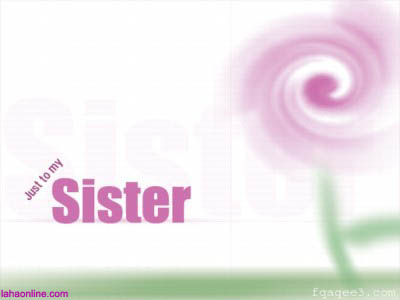 النصائح
إجراء الفحص الذاتي شهريا.
مراجعة الطبيب عند ظهور أي عوارض مرضية على الثدي أثناء الفحص الدوري. 
الإكثار من أكل أطعمة الألياف. 
الإكثار من أكل الفواكه والخضار.
الرضاعة الطبيعية.
االإنجاب. 
عدم أستحدام موانع الحمل لفترة طويلة.
شكرا